Balancing Privacy and AccessWhile Processing Collections with Multiple Privacy and Confidentiality Concerns
Amber LaFountain
Project Archivist - Private Practices, Public Health
Center for the History of Medicine
Francis A. Countway Library of Medicine
Harvard Medical School
Amber_LaFountain@hms.harvard.edu

New England Archivists
Friday, 21 March 2014
[Speaker Notes: Hello, my name is Amber LaFountain, and I am the Project Archivist for the Private Practices, Public Health project at the Center for the History of Medicine at Harvard Medical School.  

The focus of my project at the Center has been to work within our existing access policies to find ways to better communicate the access decision-making process to researchers through description, and to better provide the context researchers need in order to apply to an Access Board for access to our restricted items.

I’m going to talk today about processing manuscript collections with multiple privacy and confidentiality concerns, and the sources of information that processors will find helpful in understanding (or potentially developing) access policies.]
Protecting Confidential Information
Personally-Identifying Information  can lead to identity theft (ethical concern).

Medical Patient Information  protected by the Health Insurance Portability and Accountability Act (HIPAA) in HIPAA-covered entities as protected health information (PHI). 

Student Information  protected by the Family Educational Rights and Privacy Act (FERPA) in government-funded educational institutions.

Personnel Records  protected by various federal and state laws.

Institutional and Corporate Records  often contains confidential operations information that can compromise the organization (ethical concern).

Government Records  protected by President Executive Order 13526: Classified National Security Information Memorandum
[Speaker Notes: Here are some examples of the types of sensitive information that you might find in your collections.

First, when we’re talking about private and confidential information, we aren’t concerned with information that is distributed publicly, such as directory information, curricula vitae, or cover letters.  This seems like a fairly obvious point, but it’s worth keeping in mind, especially in some of the following categories.  

Personally-identifying information can include social security numbers, financial account numbers, and other types of information that when combined can be used to steal an individual’s identity.  

Medical patient information can include formal medical records, as well as any records containing medical details of an identified patient. In repositories that are not subject to HIPAA, like the Center, the equivalent types of information become more of an ethical concern.  

Student records would include grading information, student work, and any documentation of student-faculty interactions, such as performance reviews, correspondence, and letters of recommendation. Again, at repositories not subject to FERPA, this type of information becomes more of an ethical concern.  

Personnel records would include any non-public information concerning an employee, such as salaries, performance reviews, and the type of records that you would find in a human-resources department.

Internal institutional and corporate records can include meeting minutes, departmental reports, financial records, and internal correspondence.  Although these records aren’t protected by law, they are sometimes restricted by institutions themselves as an ethical concern.

Finally, government records are generally public 25 years after creation.  However, some information can compromise national security and should be restricted by law.

I’ll touch more on all of these types later on, and I’ll provide links to these laws and all other references at the end of the slideshow.]
Providing Access to Relevant Resources
Genealogists  medical records; personnel records; student records.

Biographers  medical records; personnel records; student records.

Medical or Social Historians  medical records.

Corporate historians  institutional and corporate records; etc.
[Speaker Notes: Researchers are also interested in accessing restricted records for a variety of reasons:

Medical, personal, and student records could shed light on the story of an individual or family for genealogical or biographical research.

Medical and social historians can use medical records to understand how various illnesses and symptoms were discussed and treated in historical discourse.

Finally, historians interested in a particular organization or industry’s history would want access to institutional or corporate records.

So, when making access decisions, we need to keep both competing interests  of privacy and access in mind.]
Following Access Policies(or developing your own!)

[Speaker Notes: Most project archivists work with existing access policies while processing collections, which is a huge help in the privacy and access decision-making process.  In the next slides I’m going to discuss the sources of information that project archivists can consult to better understand and work within those policies.  For those who don’t currently have an access policy, these are the same information sources that will be helpful in developing one.]
What Do You Need to Know?
Consult access policy and policy-development documentation

Legal Counsel  federal and state laws

Records Manager  institutional restrictions

Acquisitions Archivist  donor agreements

National Archives and Records Administration’s “Frequently Asked Questions on Identifying and Handling Classified Records in Private Papers”.
[Speaker Notes: The best way of understanding the access policies that you’re working with is by consulting the decision-making documentation from the policy’s development.  If that’s not available, or if you need more clarification, you can consult directly with the people with knowledge about the factors influencing the policy.

Your institution’s legal counsel will be able to explain how federal and state laws affect your collections.  If you’re concerned about certain types of records that you’re not legally required to protect, such as medical records for non-HIPAA covered entities, or student records for non-FERPA covered repositories, then your counsel can help you understand the ethical concerns surrounding access to these records.  

Your records manager will be able to help you make sense of the records management policy for institutional records.

You’ll also want to consult with the donor agreement or your acquisitions archivist to make sure you’re following the donor’s privacy requirements.  

I realize that some repositories will have a different organizational structure, but there will probably be people who fill these types of roles, and those will be the people with whom you’d want to consult.

Finally, if you find confidential government records that you worry might be a threat to national security, you can consult the NARA source on classified records in manuscript collections (again, I’ll provide a link at the end of the slideshow).]
The Center for the History of Medicine’s Access Restrictions Policy
[Speaker Notes: Here is a brief look at the Center for the History of Medicine’s restriction policies for the various types of records that we deal with at the Center.  Just a couple of notes here:
	
Health information is the restriction type I deal with most often, working at a medical history repository.  Although the Center isn’t a HIPAA covered entity, we still find historical medical records and health information in the manuscript collections that we take in, especially in the older pre-HIPAA collections.  We follow HIPAA’s guidelines for identifying this type of information, and restrict it for 80 years as an ethical concern.

Critical mass of personally identifying information isn’t isn’t a frequent restriction, as this type of information is usually found in other types of restricted records, particularly personnel records.  We may find an occasional isolated social security number on grant applications, but since these numbers are public after death and there isn’t any  accompanying personally-identifying information, we generally leave these records open.  

We restrict at the folder level, using the folder’s latest date to calculate the restriction period.  This allows us to open as much of each series as possible, while still protecting sensitive information.  For example, it would be overkill to restrict a whole series of Harvard Medical School departmental records that spans the length of the 20th century, if the only records that still need restricting are dated after 1964.

And as a final protection, public services has each researcher sign a release form, agreeing as a condition of use not to disclose any of these types of information if they find it in their research.]
Decision-Making While Processing

[Speaker Notes: Once you understand the access policy, you’ll still have to interpret how it relates to the collection that you’re working on, and make access decisions as you process.  I’ll discuss that decision-making process in the following slides.]
Ideas for Balancing Time and Resources
Be aware of legal and institutional obligations.

Sample papers for sensitive information.
Missed papers can be covered by researcher release form.

Be aware of record types.
i.e. Personnel files, patient files, publications, correspondence, research data.
[Speaker Notes: Making access decisions can take a long time.  Depending on your time and resources, you probably won’t want to spend excessive amounts of time on screening your records and determining access restrictions.  

First, you need to make sure you’re covering the bases required by your institution and the laws that your institution is subject to. If you’re required to screen records at the item-level, then you need to take that into account.  Otherwise, you’ll probably want to streamline your screening.

At the Center we can’t feasibly look at every paper, so in order to save time, we sample each folder for sensitive information.  Any items that we miss while screening are covered by a researcher release form, which I mentioned earlier.

And lastly, it’s helpful to be aware of the types of records that you’re working with, to get a feel for the types of restrictions you’ll encounter.  For instance, if I have a long stretch of patient or personnel files, I can generally assume that each folder should get an 80 year restriction.  If I have a few boxes of publications, I can assume that they probably won’t contain sensitive information.  I’m still screening these records, but I’m not spending as much time making decisions.  If instead I’m dealing with a box of correspondence or research data and I’m uncertain whether it contains health information, I’ll want to spend more time sampling these files for sensitive information.  And by research data, I mean any records generated by a researcher for the purpose of collecting and analyzing information for a research project, such as charts, graphs, patient records, lab notebooks, case summaries, electronic data sets, and so on.]
Ideas for Increasing Access
Separating restricted papers from original folder.
Finding aid example:



Redacting restricted information.

Flagging social security numbers.
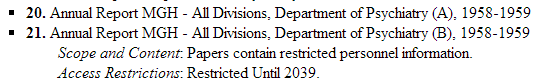 [Speaker Notes: When folders contain a combination of open and restricted information, there are a few methods that can be used to increase access.

If I find a folder that contains one or two pieces of restricted information (e.g. a list of employee salaries in a folder of otherwise non-sensitive correspondence), I will mark its place in the original folder and put it in a separate “B” folder.  That way only the list of salaries will be restricted and the rest of the correspondence will remain open.  There’s a danger of spending too much time at this, or working too much at the item level, so I only do this if I find a couple of easily separable sensitive items—and I keep in mind that missed items will be caught by the researcher release form.

Some repositories prefer to redact restricted information prior to allowing access.  We don’t tend to do this at the Center, as it’s so time consuming.  Instead, depending on the situation, we’ll restrict the folder or use the previous ‘A’ and ‘B’ folder method.

Finally, when I find individual social security numbers, but I don’t believe there’s enough information for someone to feasibly steal an individual’s identity, I won’t restrict the folder but I’ll flag the social security number to alert Public Services staff of the presence of potentially sensitive information.]
Providing Access and Making the Research Process Easier
Applying for access through an Access Board.
Describing access restrictions in the finding aid.
Collection-level and series-level access notes.
Collection-level example from finding aid:



Folder-level access notes.
Example from Finding Aid:
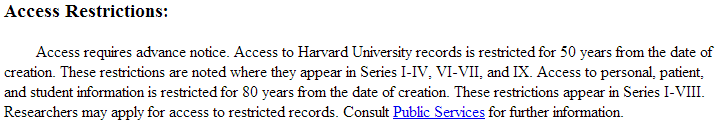 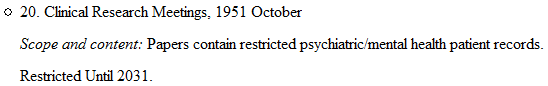 [Speaker Notes: There are several ways that we can make the research experience easier for the researcher if they’re interested in accessing restricted records.  

At the Center, we provide access to restricted records through a neutral Access Board.  The researcher applies for access and if approved, he or she is given access to restricted records.

Because applying for Access Board approval can be a lengthy process, we try to make it easier for the researcher and Public Services staff by providing access notes at the collection- and series-levels in the finding aid, and collection-level notes in the collection’s MARC record, detailing the types of restrictions present and how inquire about access.  As a part of my project, we have also just begun providing folder-level access notes for restricted folders, so as to provide more information about the types of restrictions that are in the folder (such as patient records, Harvard University records, student records, or personnel records).  Researchers will then be able to use this information to determine whether they will actually need to apply for access for the purposes of their research.]
Consistency and Documentation
Example documentation from a Center processing plan:


Example documentation from the metrics database:
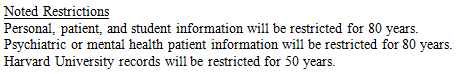 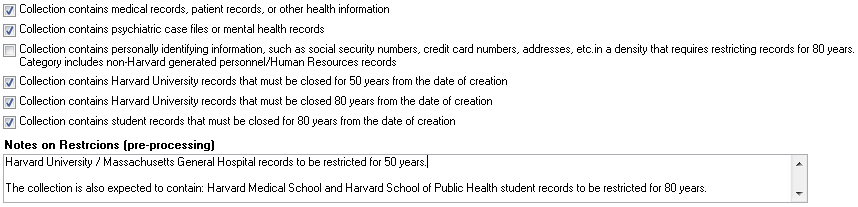 [Speaker Notes: Finally, there will always be grey areas, even with an access policy for guidance.  It’s important to document decisions and apply access policies consistently.  This will streamline decision-making and also help justify your decisions should the need arise.

You want to make sure you’re using the same policies for similar types of records, and you also don’t want to have to repeat your difficult and lengthy decisions --- it’s best to use relevant previous judgments as precedent for future decisions. 

At the Center, we place a statement in the collection’s processing plan detailing the types of sensitive information that we expect to find, and our plans for restricting that information (example 1).  --As a side note, we’re happy to provide full examples of our collection processing plans on request-- As I mentioned in the previous slide, we also make collection-, series-, and folder-level access notes after processing is completed, concerning the restriction decisions that were made.  

In my current project at the Center, we’ve also been keeping track of our restrictions decisions at the collection level in our metrics database, as an additional point of documentation (example 2).]
Thank You!
Harvard Medical School. Center for the History of Medicine. “CHoM News.” https://cms.www.countway.harvard.edu/wp/.

National Archives and Records Administration. “Frequently Asked Questions on Identifying and Handling Classified Records in Private Papers.” Last modified 8 March 2013. http://www.archives.gov/isoo/faqs/identifying-handling-classified-records.html.

United States  Department of Education. “Family Educational Rights and Privacy Act (FERPA).” Accessed 11 March 2014. http://www.ed.gov/policy/gen/guid/fpco/ferpa/index.html.

United States Department of Health and Human Services. “Health Information Privacy.” Accessed 11 March 2014. http://www.hhs.gov/ocr/privacy/. 

United States White House. “Executive Order 13526 – Classified National Security Information.” 29 December 2009. http://www.whitehouse.gov/the-press-office/executive-order-classified-national-security-information. 

University of California at Berkeley. Office for the Protection of Human Subjects. “HIPAA PHI: List of 18 Identifiers and Definitions of PHI.” Accessed 11 March 2014. http://cphs.berkeley.edu/hipaa/hipaa18.html.
[Speaker Notes: Here are the links that I referenced during the presentation.  We are also happy to provide full-length examples of the Center’s collection-processing plans, upon request.

Thank you!]